FIGURE 4. Immunohistochemical assessment of neuronal apoptosis in the acute phase after spinal cord injury. Double ...
J Neuropathol Exp Neurol, Volume 66, Issue 8, August 2007, Pages 724–731, https://doi.org/10.1097/nen.0b013e3181257176
The content of this slide may be subject to copyright: please see the slide notes for details.
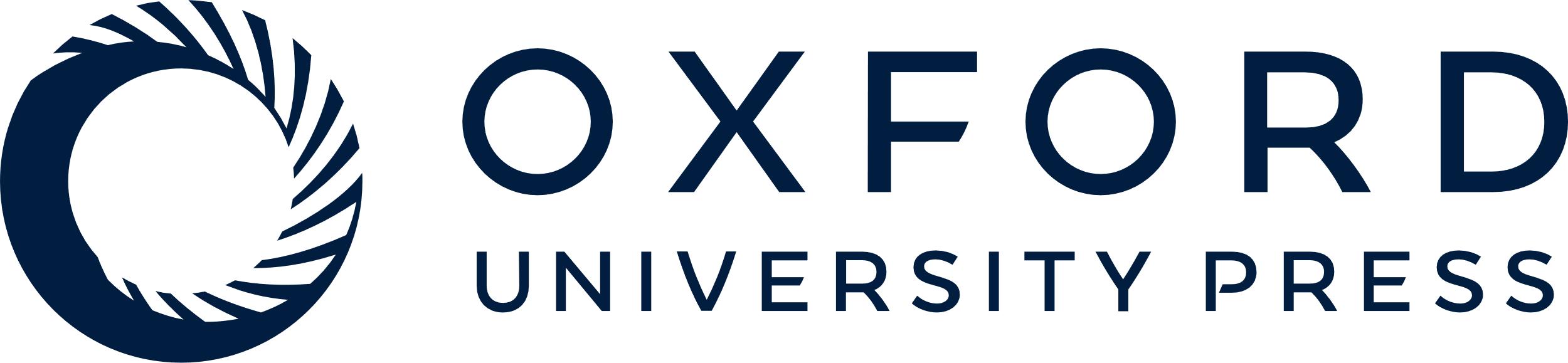 [Speaker Notes: FIGURE 4. Immunohistochemical assessment of neuronal apoptosis in the acute phase after spinal cord injury. Double immunofluorescence staining for anti-neuronal nuclei mouse monoclonal antibody (Neu-N), a marker for neuron (green) ((A, D) and cleaved caspase-3 (red) (B, E) and the merged views (C, F). (A-C) are the control group, and (D-F)) are the G-CSF-treated group. The number of apoptotic neurons (cells double positive for Neu-N and cleaved caspase-3) in the G-CSF group (hatched columns) was significantly smaller than that in the control group (open columns) at 24 hours and 3 days after injury. Data are expressed as means ± SE. *, significant difference (p < 0.05). Scale bar = 50 μm.


Unless provided in the caption above, the following copyright applies to the content of this slide: Copyright © 2007 by the American Association of Neuropathologists, Inc.]